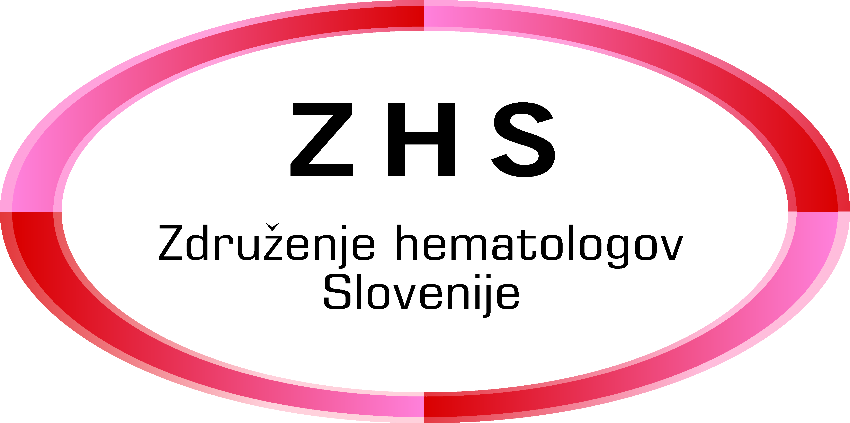 Slovenian Hematology Association (ZHS)
Educational and scientific initiatives
Publications for professionals
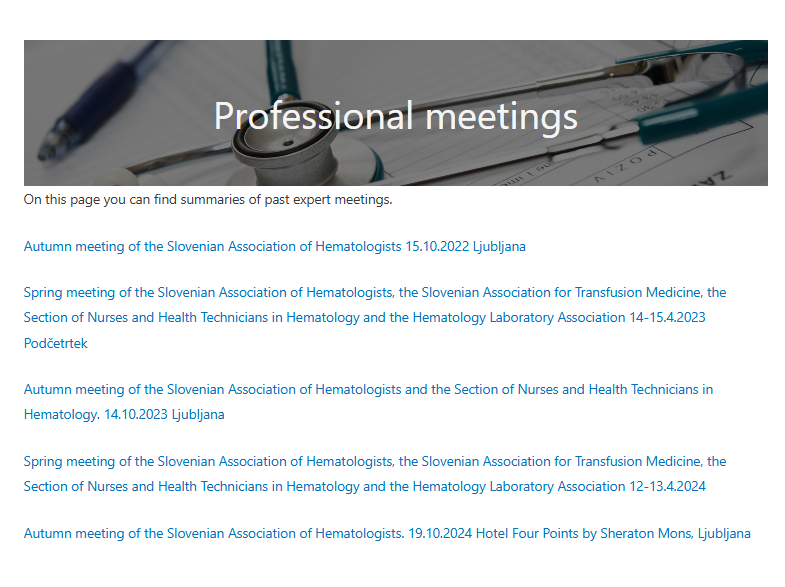 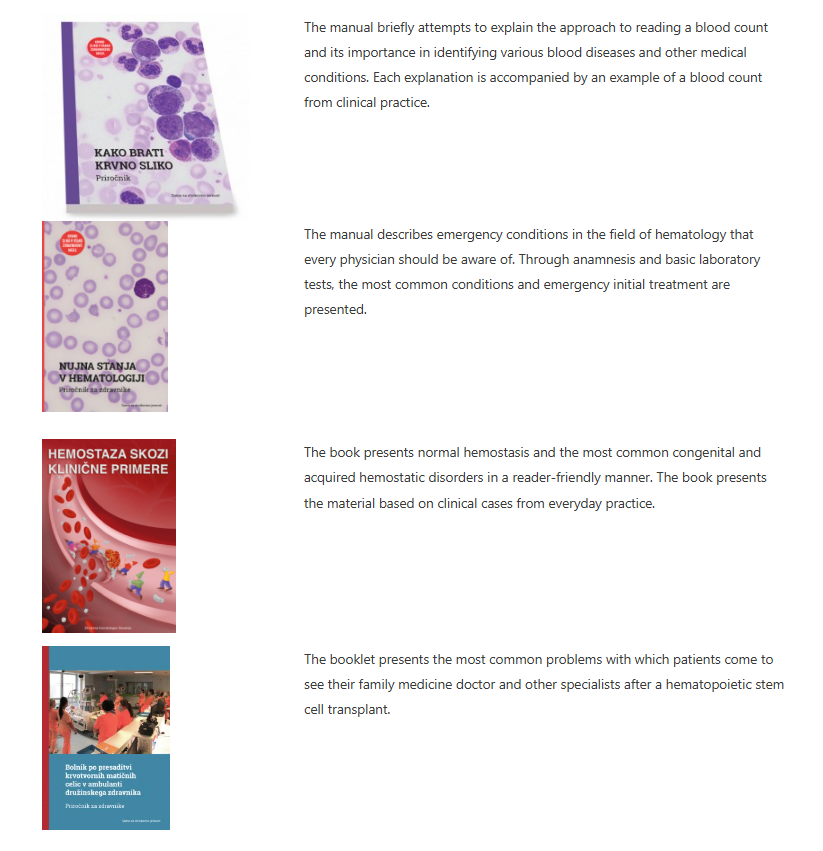 Collaboration with Patient Support Groups
Informational Booklets for patients
Comprehensive rehabilitation program 
„Together on the path to health“
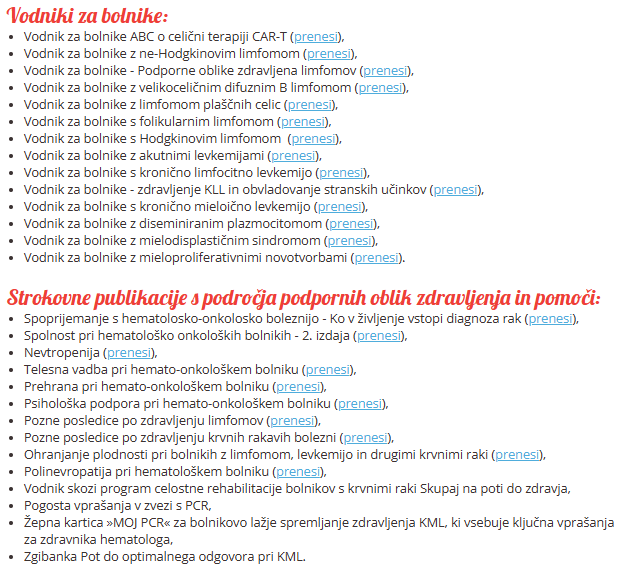 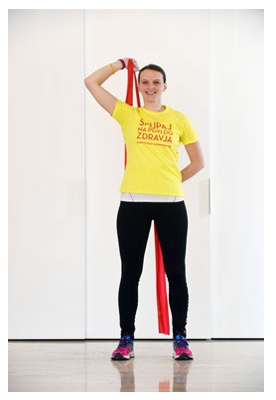 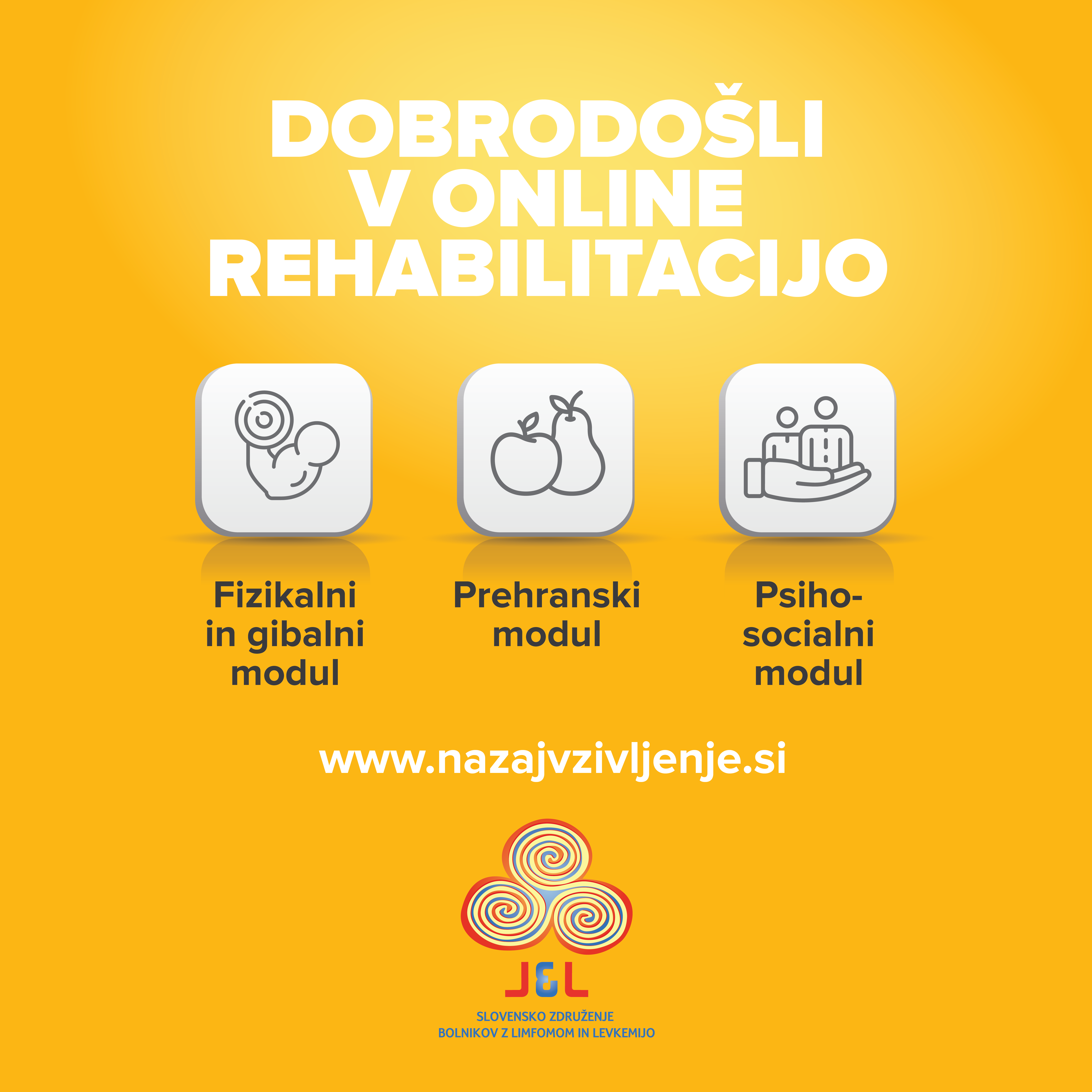